UU World Gets social
Know and Grow your audience
Know and Grow your audience
EMBRACE AND SHARE YOUR MESSAGE
EMBRACE AND SHARE YOUR MESSAGE
Everything we say and do is social
Share what matters
For members only?
Members matter
The UUA publishes a magazine as a membership benefit.

126,000 households
Generous givers 
Already engaged
Current, former, future leaders
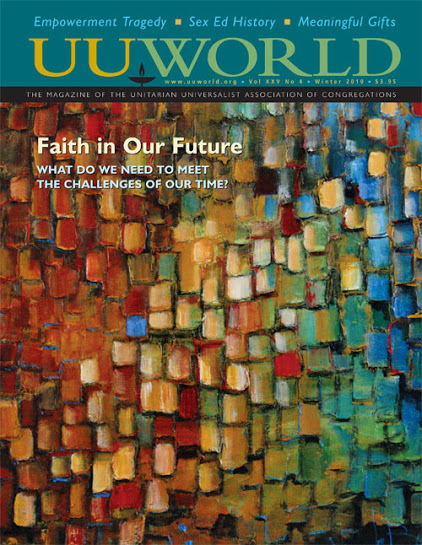 Members reach out
They share what they value.

Give a copy to a friend
Buy a gift subscription
Share clippings
Leave in public places

They’re inspired by what they receive.
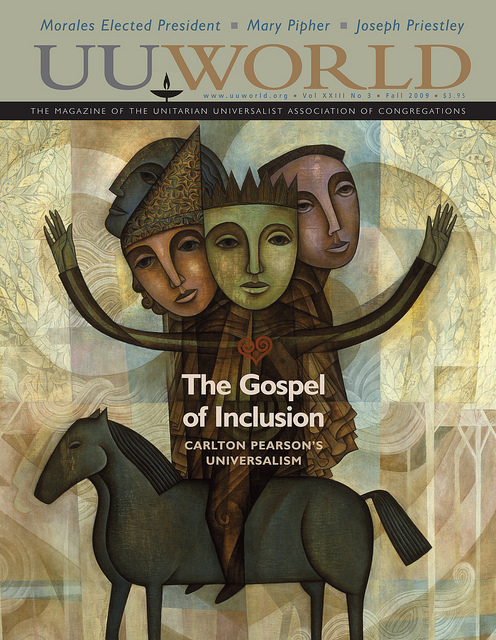 The problem
But members are already members
The good news
The message is worth sharing
UU World’s audience
According to our 2013 readership survey: 

Almost half of UUA members are over 65
Almost three-quarters are women
63% have a graduate or a professional degree
43% are retired
Average reported household income is $98,500
Learn more: “Meet Our Readers,” uuworld.org/currentissue.html
UU World’s audience
More from our 2013 readership survey: 

Two-thirds have served as a leader in their congregation
And almost all gave to their congregation last year
But only one in four has attended General Assembly
86% have never or rarely visited UUA.org
Learn more: “Meet Our Readers,” uuworld.org/currentissue.html
The good news
The message is worth sharing
Social media, old school
We launched uuworld.org, with almost everything from the print magazine, plus greatly expanded news coverage, a weekly email newsletter, and RSS, way back . . .


in 2005!
For more than members
Search engines bring people to the message
Online readers have even more ways to share
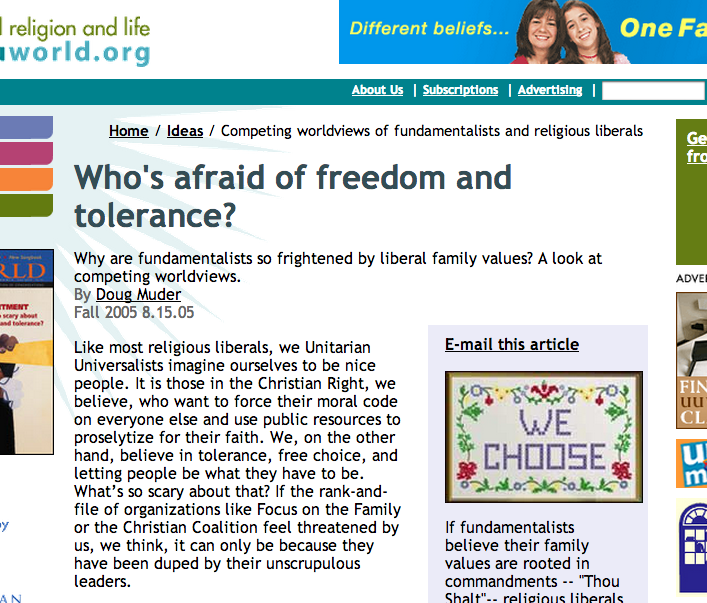 More ways to share
Printer friendly
te!! A Friend
Comments

None of this is cutting edge any more.
The point is
Sharing is the point
UU World on Facebook
Uu world on twitter
Uu world on flickr
Uu world on tumblr
The point is
The message is worth sharing
UU World, tablet ready
Sharing is the point
UU World has content a message you can share:
On your congregation’s social media channels
In your religious education programs for all ages
In your own life

Your congregation has content a message to share:
What inspires you in worship
What motivates you to acts of service
What needs you mobilize to meet
For Members and beyond
our message is worth sharing